Building the Modern Research Data Portalusing the Globus Platform
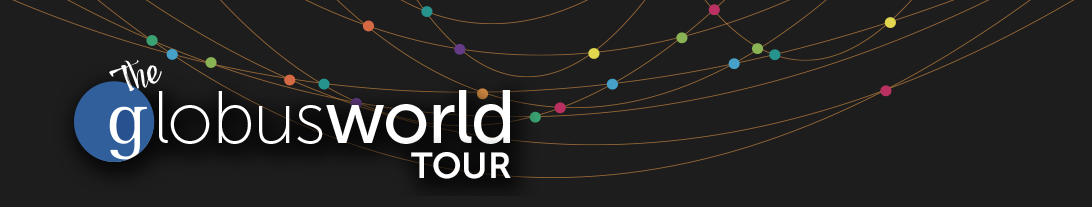 Oak Ridge National Lab


Rachana (rachana@globus.org)
Greg (greg@globus.org)
Building the Modern Research Data Portalusing the Globus Platform
Steve, Vas, Gregtuecke@globus.org

Presentation material:www.globusworld.org/admin-tutorial
Presentation material available athttps://www.globusworld.org/admin-tutorial
3
Platform Questions
How do you leverage Globus services in your own applications?
How do you extend Globus with your own services?

How do we empower the research community to create an integrated ecosystem of services and applications?
4
Example: NCAR RDA
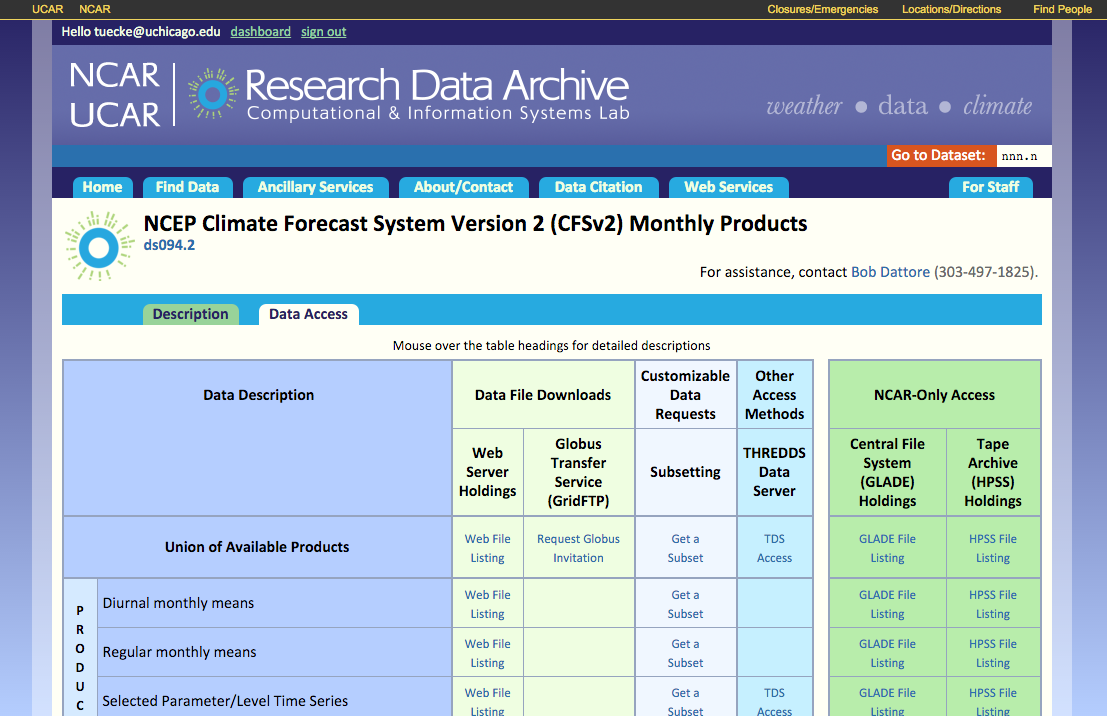 5
[Speaker Notes: 10TB – 50TB datasets
Do data slicing on these offline and share subsets of these]
Globus PaaS
…
Globus  APIs
Globus Connect
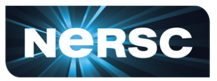 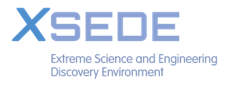 Data Publication & Discovery
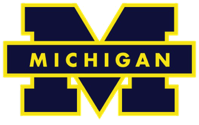 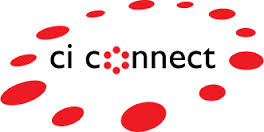 File Sharing
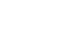 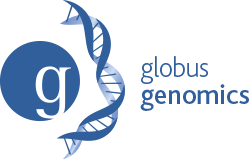 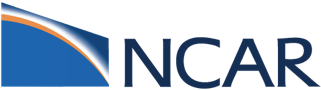 File Transfer & Replication
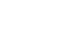 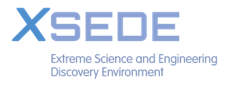 Auth & Groups
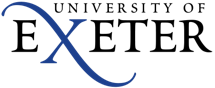 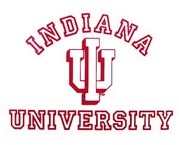 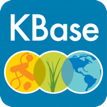 Globus Toolkit
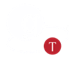 6
Demo

Sample Research Data Portal
7
Prototypical research data portal
Identity Provider
Globus
Cloud
Globus Web Helper Pages
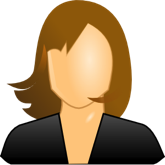 HTTPS
Globus Auth
Globus Transfer
Desktop
Login
Browser
Firewall
Applications
Other Services
Portal Web Server (Client)
REST
GridFTP
Science DMZ
User’s Endpoint (optional)
Portal Endpoint
Other Endpoints
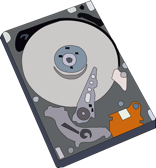 8
Prototypical research data portal
Identity Provider
Globus
Cloud
Globus Web Helper Pages
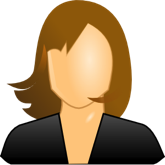 HTTPS
Globus Auth
Globus Transfer
Desktop
Login
Browser
Firewall
Applications
Other Services
Portal Web Server (Client)
REST
GridFTP
Science DMZ
User’s Endpoint (optional)
Portal Endpoint
Other Endpoints
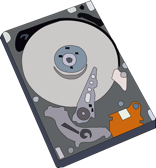 9
Globus PaaS
…
Globus  APIs
Globus Connect
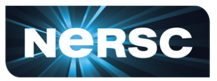 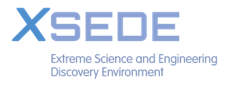 Data Publication & Discovery
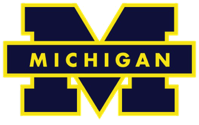 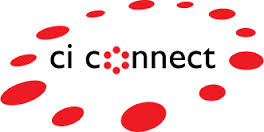 File Sharing
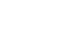 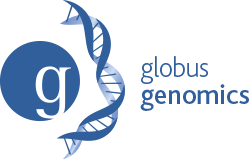 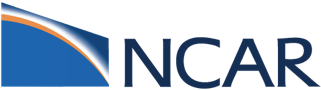 File Transfer & Replication
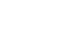 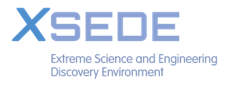 Auth & Groups
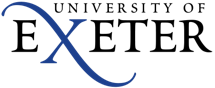 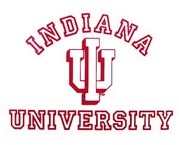 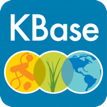 Globus Toolkit
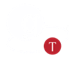 10
Introduction to REST APIs
Remote operations on resources via HTTPS
POST ~= Create (or other operations)
GET ~= Read
PUT ~= Update
DELETE ~= Delete
Globus APIs use JSON  for documents and resource representations
Resource named by URL
Query params allow refinement (e.g., subset of fields)
Requests authorized via OAuth2 access token
Authorization: Bearer asdflkqhafsdafeawk
11
Globus Transfer API
Nearly all Globus Web App functionality implemented via public Transfer API

docs.globus.org/api/transfer

Fairly stable, but small changes coming
Deprecation policy
12
[Speaker Notes: Show the docs.globus.org site
GO TO “Task Management”
Show “GET Task by ID”]
Globus Python SDK
Python client library for the Globus Auth and Transfer REST APIs

globus.github.io/globus-sdk-python

Public beta, likely to change some
13
[Speaker Notes: Go to URL
IT’s Open Source
Show it in Github repo]
TransferClient class
globus_sdk.TransferClient class

from globus_sdk import TransferClient
tc = TransferClient()

Handles connection management, security, framing, marshaling
14
TransferClient low-level calls
Thin wrapper around REST API
post(), get(), update(), delete()

get(path, params=None, headers=None, auth=None, response_class=None)
path – path for the request, with or without leading slash
params – dict to be encoded as a query string
headers – dict of HTTP headers to add to the request
response_class – class for response object, overrides the client’s default_response_class
Returns:	GlobusHTTPResponse object
15
[Speaker Notes: Includes low level REST calls]
TransferClient higher-level calls
One method for each API resource and HTTP verb
Largely direct mapping to REST API

endpoint_search(filter_fulltext=None,
                filter_scope=None,
                num_results=25,
                **params)
16
[Speaker Notes: On top of the low level calls we’ve implemented helper methods for key operations
Tried to keep it simple and have roughly one-to-one correspondence between the API and the helpers]
Python SDK Jupyter notebook
Jupyter (iPython) notebook demonstrating use of Python SDK

github.com/globus/globus-jupyter-notebooks

Overview
Open source, enjoy
17
[Speaker Notes: Jupyter notebook has examples that show many of the common API calls
DO THE INSTALLATION on localhost
Tell them they will do this in a little bit
Talk about the first few steps in the notebook
Endpoints and their IDs + display names (tie them back to the web UI for reference)
Talk about the Globus Tutorial endpoints
Logging in and getting a TOKEN]
Walk-through

Jupyter Notebook
18
Endpoint Search
Plain text search for endpoint
Searches owner, display name, keywords, description, organization, department
Full word and prefix match
Limit search to pre-defined scopes 
all, my-endpoints, recently-used,  in-use, shared-by-me, shared-with-me
Returns: List of endpoint documents
19
[Speaker Notes: Show ENDPOINT DOCUMENT on Docs site
Search is a ranked search based on all terms individually (NOT on the entire phrase)
Really simple API designed for end users to find their campus endpoint
Will be enhancing this over time to do things like fuzzy match, etc. when we launch upgraded search functionality via Elastic Search]
Endpoint Management
Get endpoint (by id)
Update endpoint
Create & delete (shared) endpoints
Manage endpoint servers
20
[Speaker Notes: Use PATCHy PUTs 
Means you can update only certain fields in an endpoint document by only specifying those fields]
Endpoint Activation
Activating endpoint means binding a credential to an endpoint for login
Globus Connect Server endpoint that have MyProxy or MyProxy OAuth identity provider require login via web
Auto-activate
Globus Connect Personal and shared endpoints use Globus-provided credential
An endpoint that shares an identity provider with another activated endpoint will use credential
Must auto-activate before any API calls to endpoints
21
[Speaker Notes: Tie this back to the activation dialog demonstrated at the beginning
Activation:
Host endpoints – I have to authenticate against a particular IdP
Get back a token/temp credential
Then use credential to act on behalf of user

SHARED endpoints:
You just authenticate to Globus service
Globus is going to shared endpoint and checking if the requesting user is authorizedThis check runs locally as the user who created the share
Basically this is delegating to Globus to implement fine grained access control

Implications for developing a portal: Shared endpoints are a lot nicer because you don’t have to deal with tokens and activation
Model is:
Before using endpoint call autoactivate
If credentials exist OK; otherwise you get back document telling you how to activate

BACK TO JUPYTER to show autocativation
e.g. I activated an XSEDE endpoint – can go to another endpoint and Globus is smart enough to reuse that credential to autoactivate]
File operations
List directory contents (ls)
Make directory  (mkdir)
Rename
Note:
Path encoding & UTF gotchas
Don’t forget to auto-activate first
22
[Speaker Notes: Be careful with path encoding, especially when going between Windows and Linux
We’ve tried to shield you form most of them but you may run into some issues

SHOW IN JUPYTER]
Task submission
Asynchronous operations
Transfer
Sync level option
Delete
Get submission_id, followed by submit
Once and only once submission
23
[Speaker Notes: Two types of tasks (think jobs):
Transfer (or sync)
Delete

Two-step proces:
- STEP 1: Instantiate a data transfer object to get a subsmission_id
Add information about source and destination paths/files, etc.
Can add multiple of these source-dest pairs

STEP 2: Submit the transfer]
Task management
Get task by id
Get task_list
Update task by id (label, deadline)
Cancel task by id
Get event list for task
Get task pause info
24
[Speaker Notes: Events: FAULTS and non-FAULTS (e.g. performance monitoring events)

SHOW JUPYTER CODE
Lists are usually limited to 10 most recent items; can be overriden

Pause info: Why task is paused or about to be paused
Provide some info about pause rules on endpoint]
Bookmarks
Get list of bookmarks
Create bookmark
Get bookmark by id
Update bookmark
Delete bookmark by id

Cannot perform other operations directly on bookmarks
Requires client-side resolution
25
[Speaker Notes: Key point: cannot submit tasks against bookmarks
Think of them as a side table that you can get a bookmark information and then go get the actual endpoint and operate on that
You will do one of these in the exercise shortly]
Shared endpoint access rules (ACLs)
Access manager role required to manage permission/ACLs
Operations:
Get list of access rules
Get access rule by id
Create access rule
Update access rule
Delete access rule
26
[Speaker Notes: Describe Access Manager role: someone who can create access rules on an endpoint

e.g. NCAR: storage team created a shared endpoint
Access Manager role for people in the RDA group
These people can then set ACLs on that endpoint for others to get at data]
Management API
Allow endpoint administrators to monitor and manage all tasks with endpoint
Task API is essentially the same as for users
Information limited to what they could see locally
Cancel tasks
Pause rules
27
[Speaker Notes: Show on Docs site: under “Advanced Endpoint Management” API
Model is: you have a managed endpoint; owner of endpoint can grant management rights to others so they can view information on, and manage pause ruels and cancel tasks]
Exercise: Jupyter notebook
Install Jupyter notebook either locally or on EC2 instance
github.com/globus/globus-jupyter-notebooks.git
Modify Jupyter notebook to:
Find the endpoint id for XSEDE Comet
Set all the metadata fields on your shared endpoint
Set permissions to allow your neighbor to access your shared endpoint
Transfer all files *.txt from the tourexercise directory on the Globus Vault endpoint to any other endpoint.
Monitor for completion, and monitor the event log
Perform an ‘ls’ given a bookmark name
Perform a transfer akin to ‘rsync –av –delete’
Anything else you want to try out...
28
Join the Globus developer community
Join developer-discuss@globus.org mailing lists: globus.org/mailing-lists
Python SDK is open source
github.com/globus/globus-sdk-python
Submit issues, pull requests
Discussions on developer-discuss@globus.org
Jupyter notebook, sample data portal and native applications are open source on github
Documentation: docs.globus.org
We’re hiring: globus.org/jobs
29
[Speaker Notes: Strongly recommend you join this list if developing against our API]